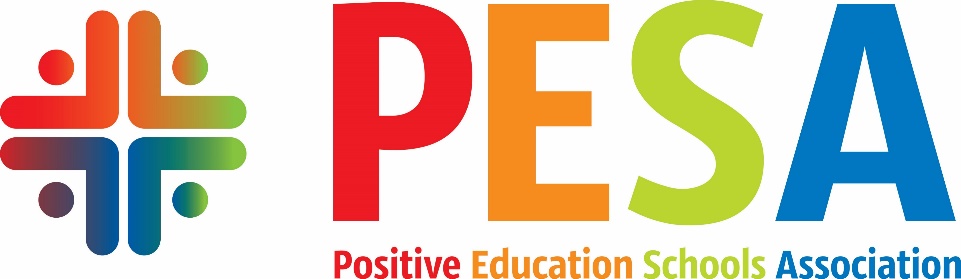 2017
Making Wellbeing Visible
www.PESA.edu.au                                                                                                                                                                                                                                               © PESA 2018
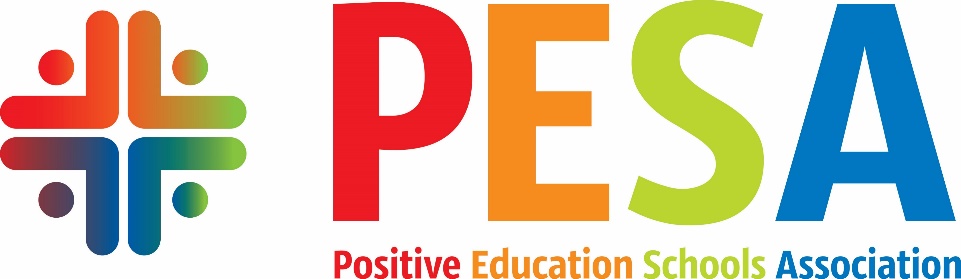 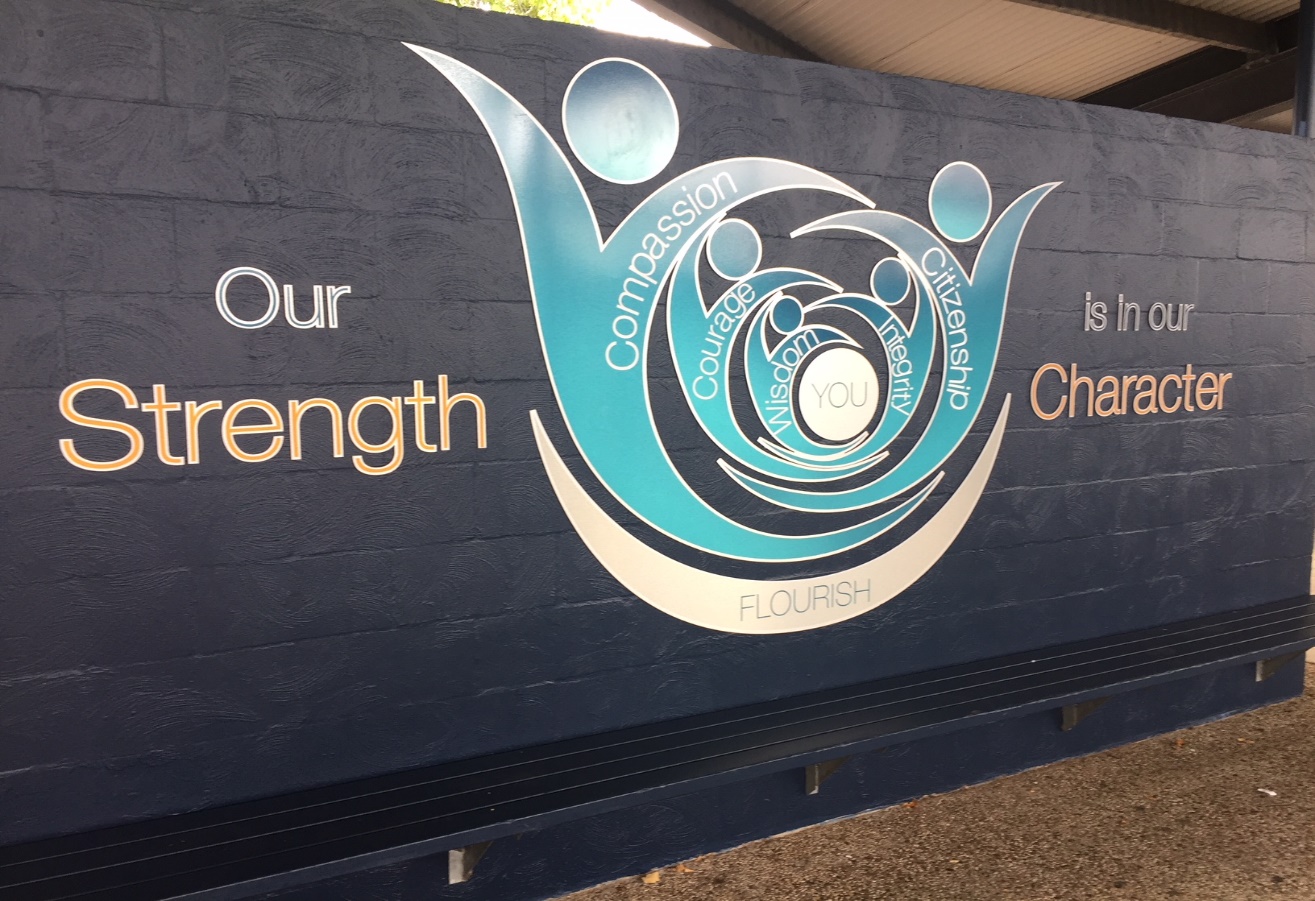 2017
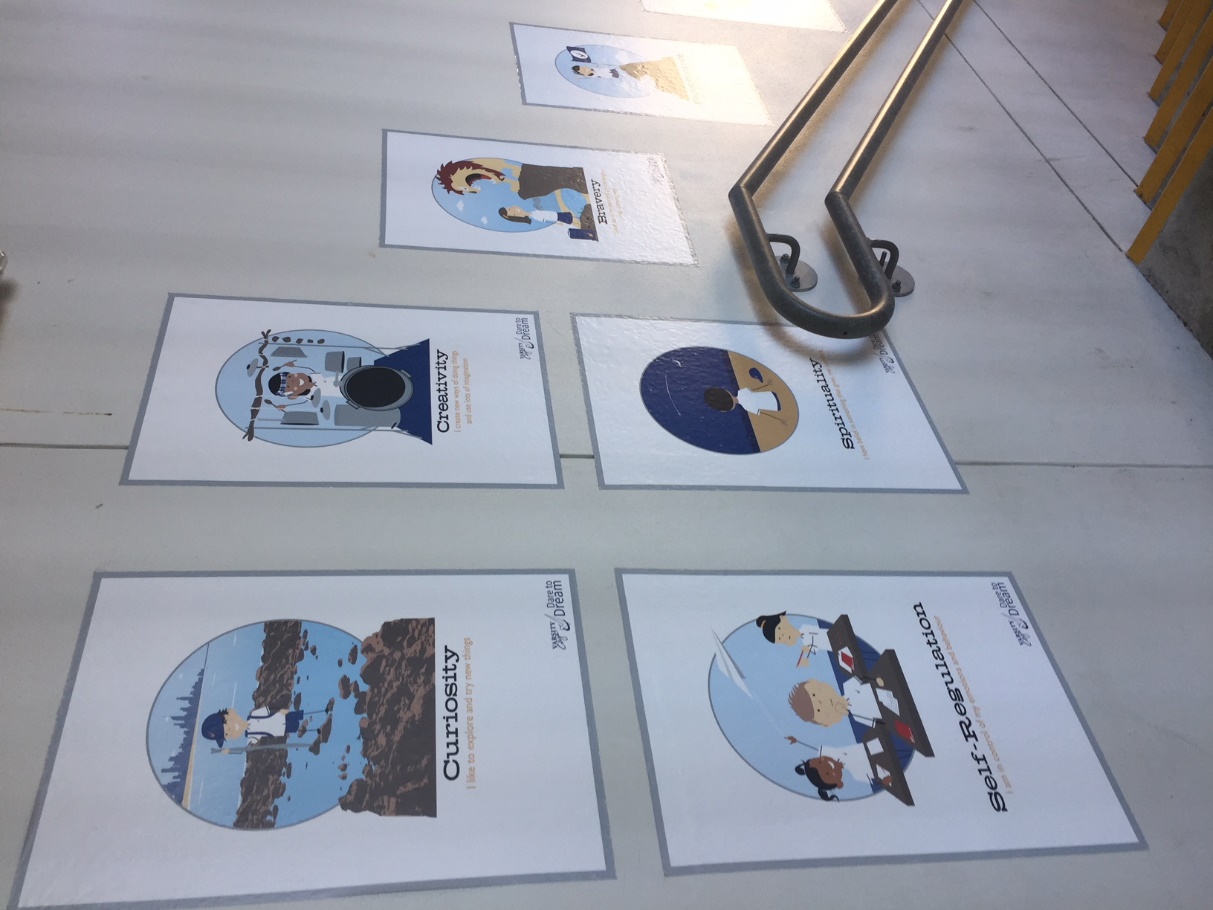 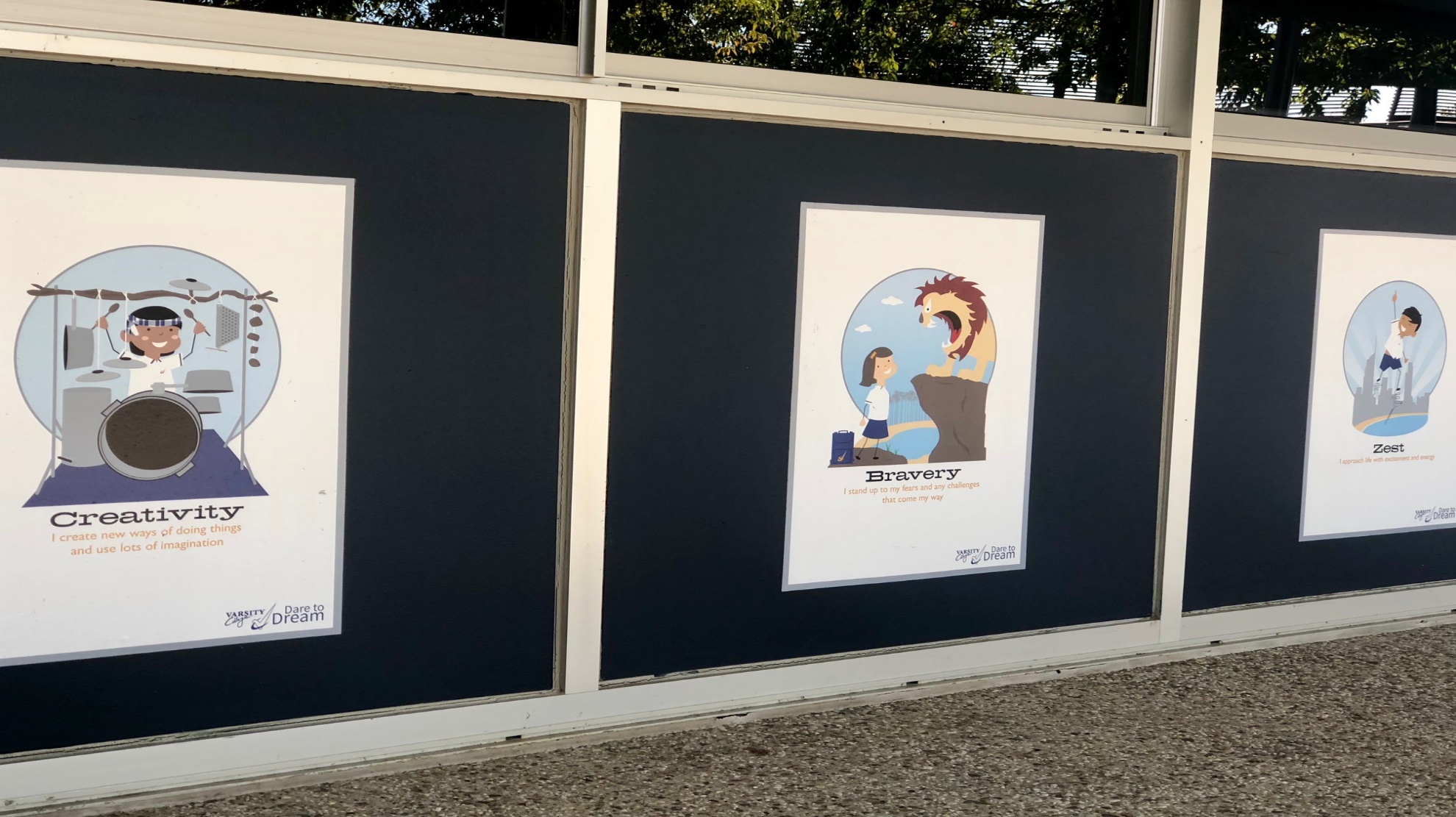 www.PESA.edu.au                                                                                                                                                                                                                                               © PESA 2018
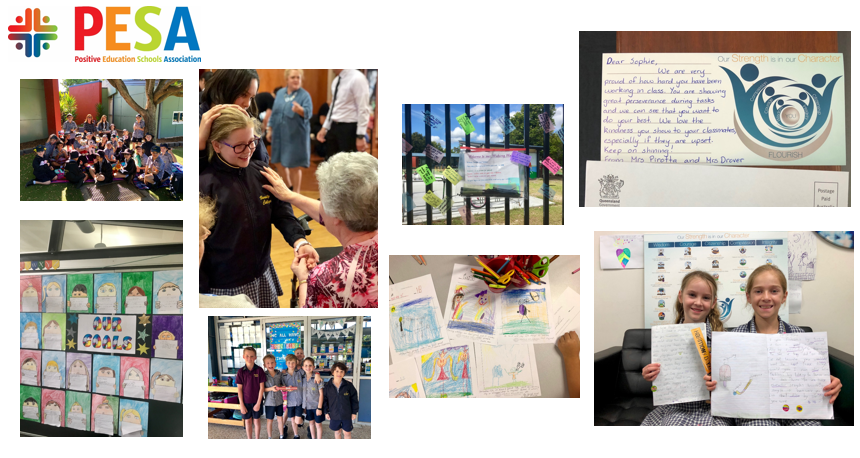 www.PESA.edu.au                                                                                                                                                                                                                                               © PESA 2018
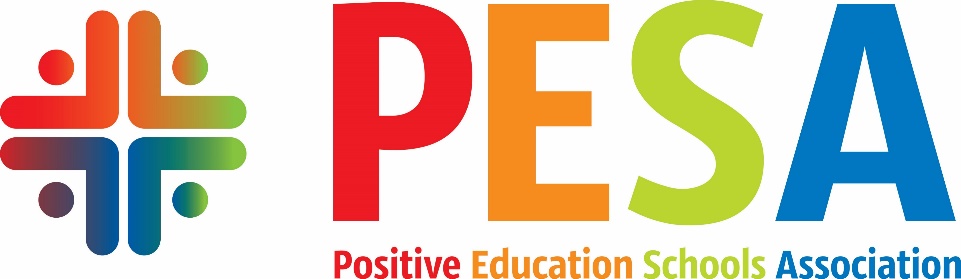 2017
www.PESA.edu.au                                                                                                                                                                                                                                               © PESA 2018
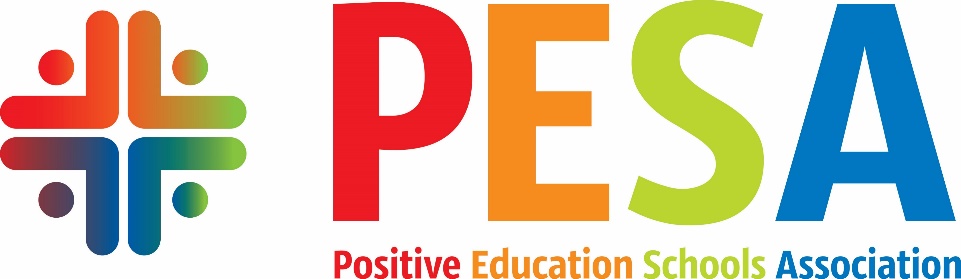 2017
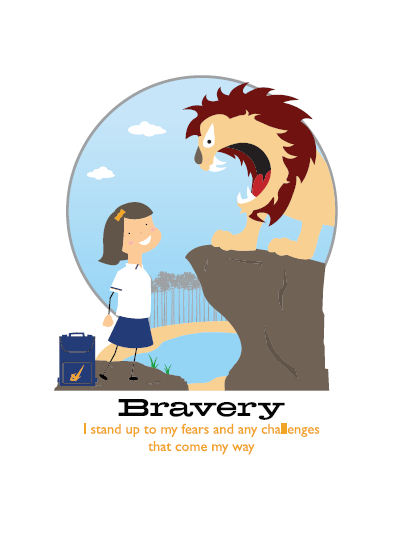 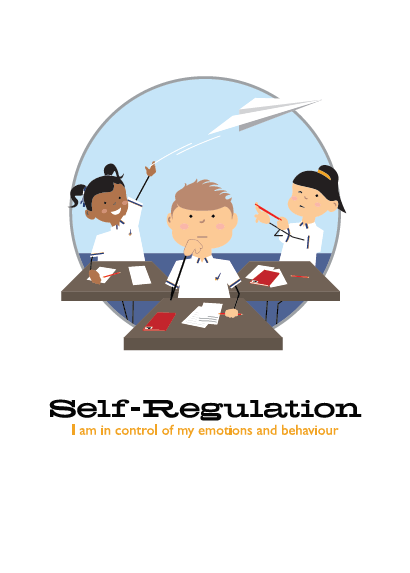 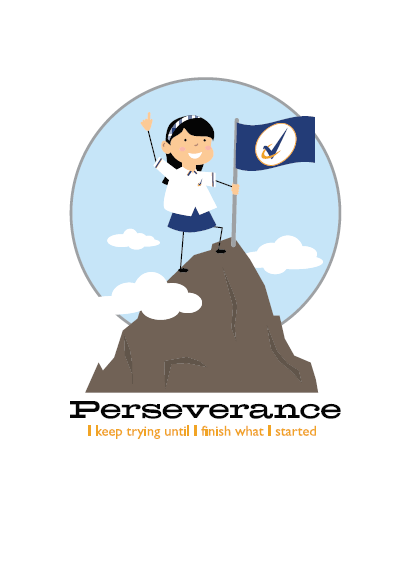 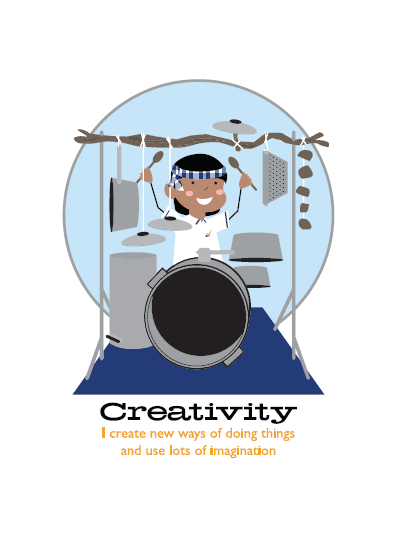 www.PESA.edu.au                                                                                                                                                                                                                                               © PESA 2018
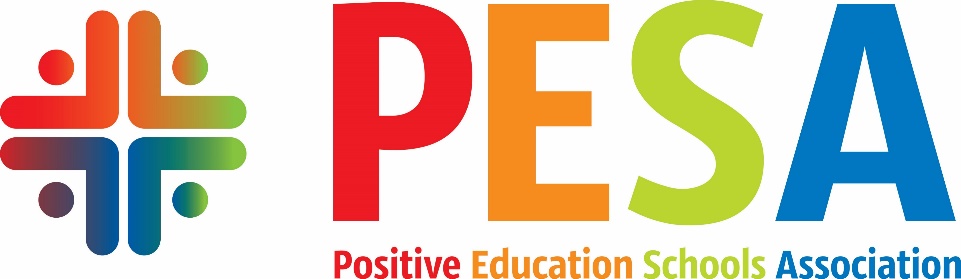 Closing Circle
2017
www.PESA.edu.au                                                                                                                                                                                                                                               © PESA 2018
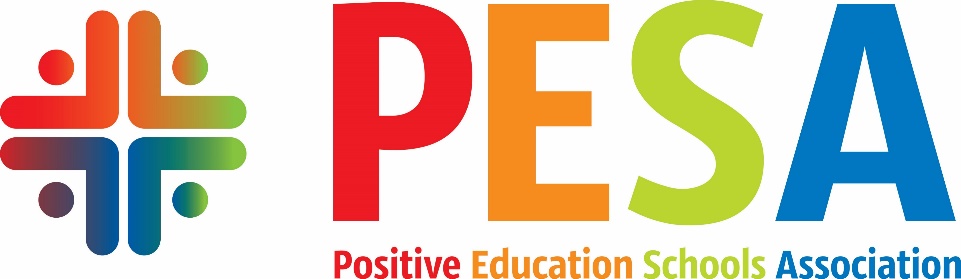 2017
“The real potential for growth, development and success 
lies in your existing areas of strength” 
(Fox Eades, 2008)
www.PESA.edu.au                                                                                                                                                                                                                                               © PESA 2018